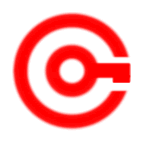 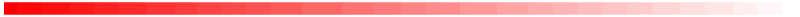 www.studymafia.org
Seminar 
On
  RaspberryPi
Submitted To:				              Submitted By:
www.studymafia.org                                                         www.studymafia.org
Content
What is a Raspberry Pi?
Key Components
Programming Languages
Raspberry Pis in Primary Ed.
Office
Reference
What is a Raspberry Pi?
University of Cambridge’s Computer Laboratory
Decline in skill level
Designed for education
A credit card sized PC
Plugs into a TV or monitor
Inexpensive(ish) ~$35 each
Capability:
Programming
Electronic Projects
Office
Play HD Videos
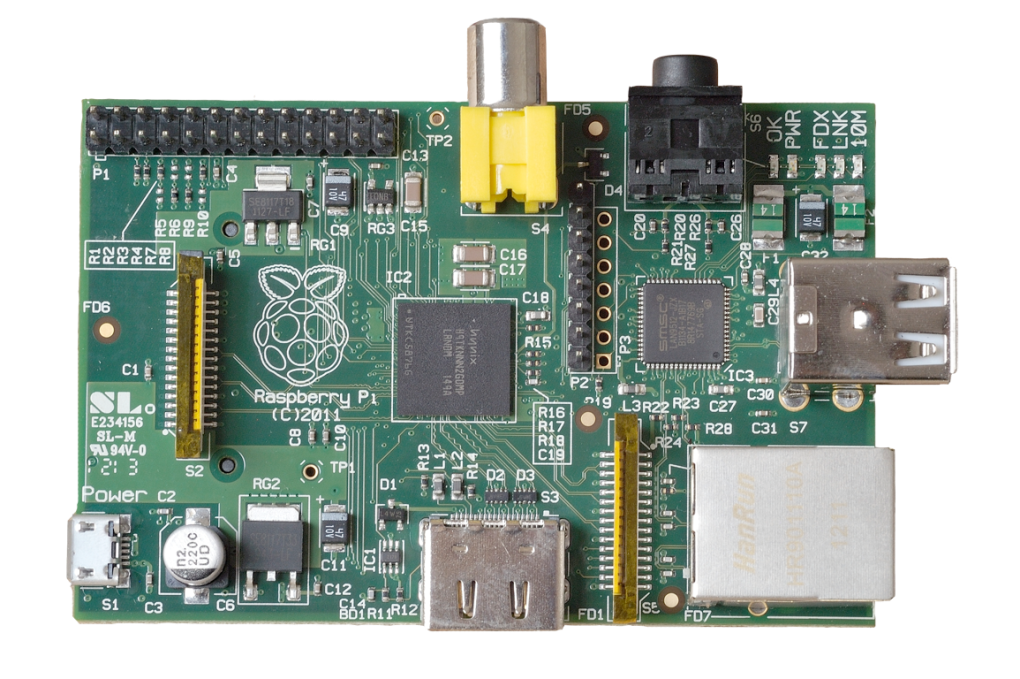 Key Components
Essential:
Raspberry Pi board
Prepared Operating System SD Card
USB keyboard
Display (with HDMI, DVI, or Composite input)
Power Supply
Highly suggested extras include:
USB mouse
Internet connectivity - LAN cable
Powered USB Hub
Case
Programming Languages
The Raspberry Pi Foundation recommends Python
Any language which will compile for ARMv6 can be used
Installed by default on the Raspberry Pi:
C
C++
Java
Scratch
Ruby
Raspberry Pis in Primary Ed.
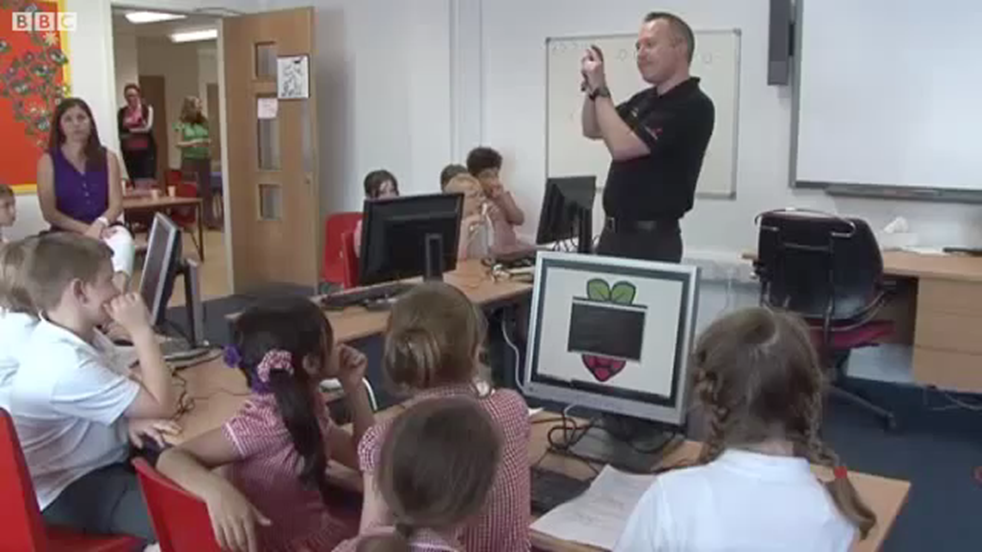 http://www.youtube.com/watch?v=KdTwQXre1DU
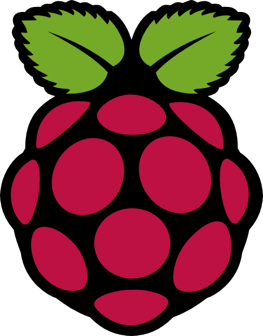 Setup
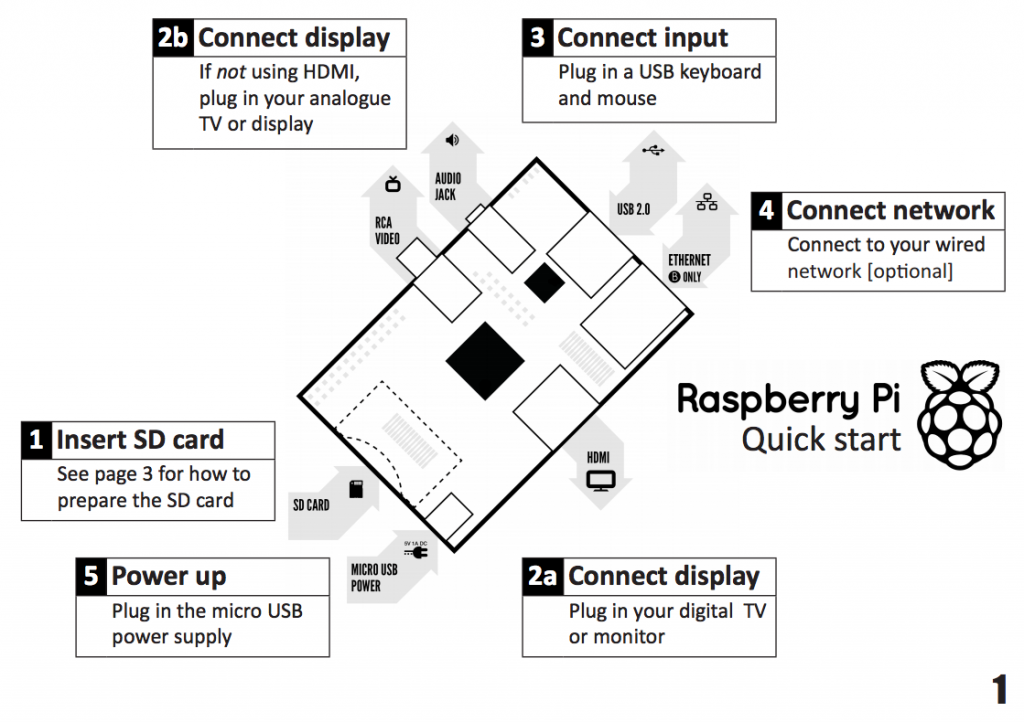 Power
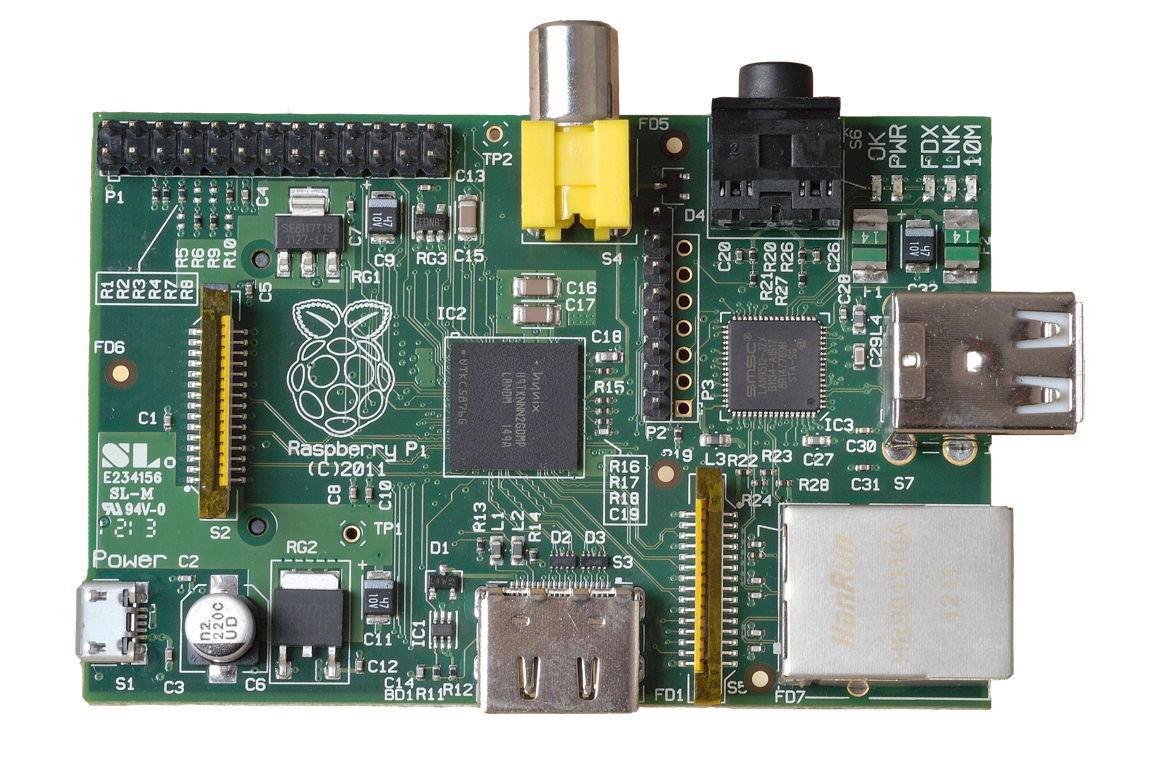 5v micro
USB connector
(Similar to the one on a lot of mobile phones!)
3.5mm Audio
Standard headphone socket
A/V (Audio/Video)
RCA Video
(works with most older TVs)
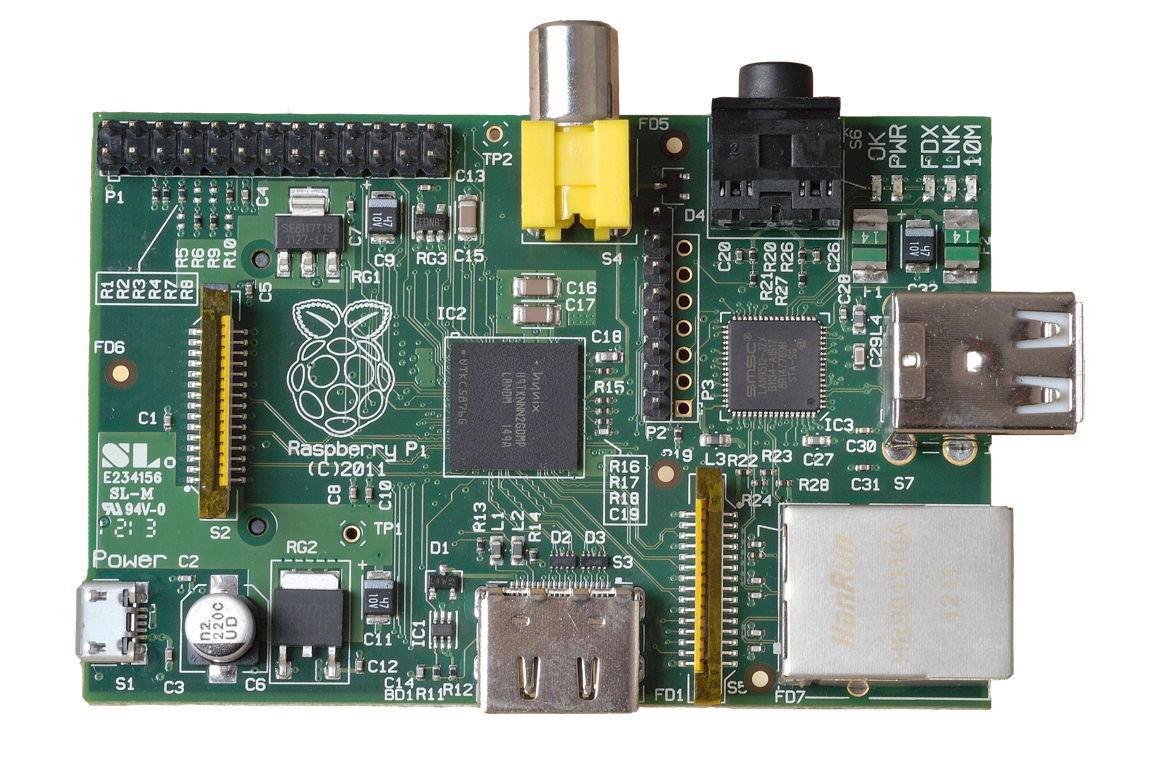 HDMI Audio & Video
(works with modern TVs and DVI monitors)
Connectivity
2 x USB 2.0
ports
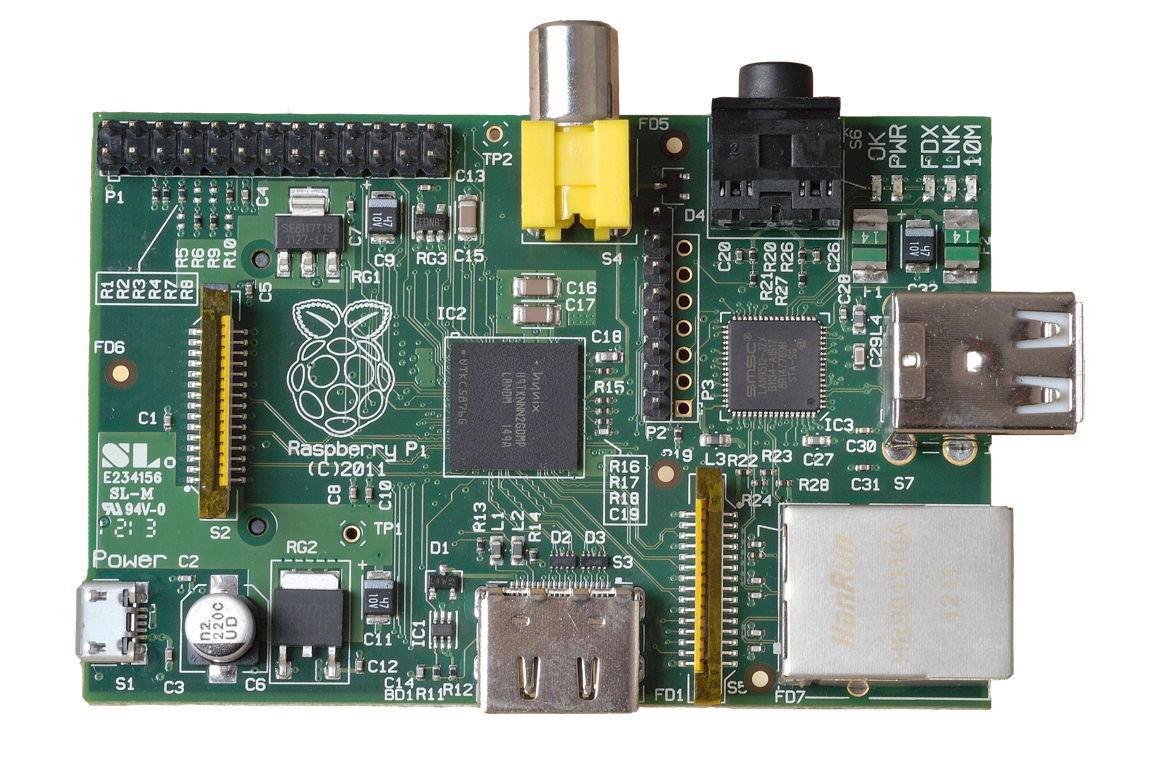 GPIO
(General
Purpose
Input &
Output)
10/100Mb
Ethernet
Internals
LAN Controller
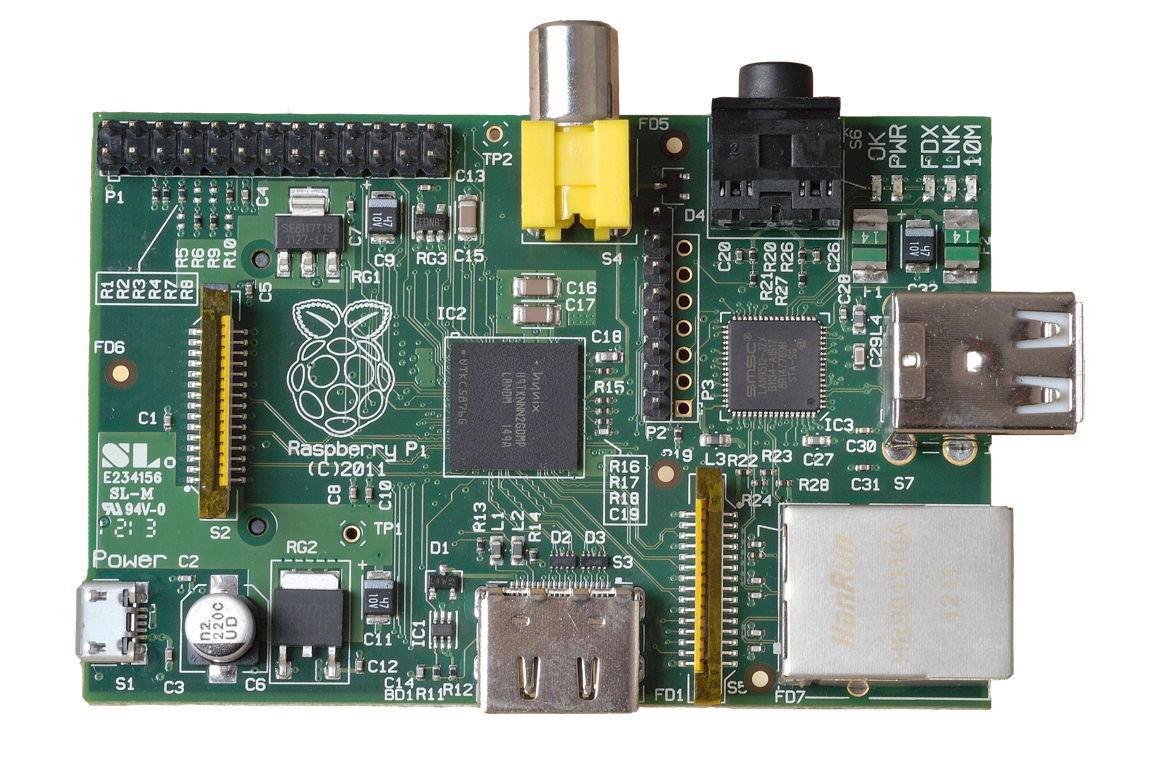 DSI
(display interface)
CSI
(camera interface)
SOC (System On a Chip)
Broadcom BCM2835 700Mhz
Storage
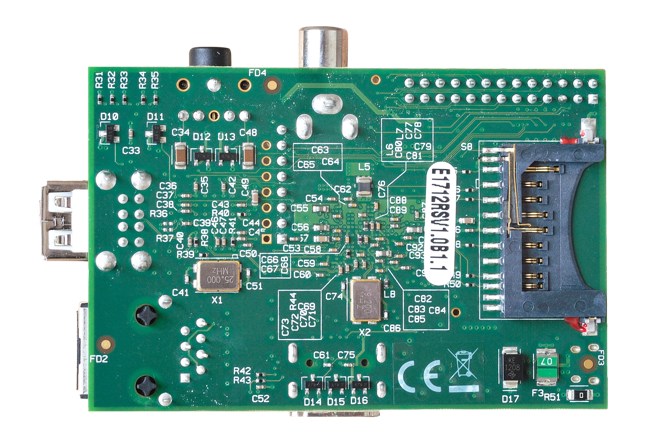 SD Card Slot
(supports SD cards up to 32GB)
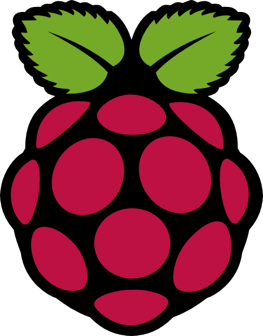 10 Uses fora Raspberry Pi
10
Office
9
8
7
6
5
4
3
2
1
Office
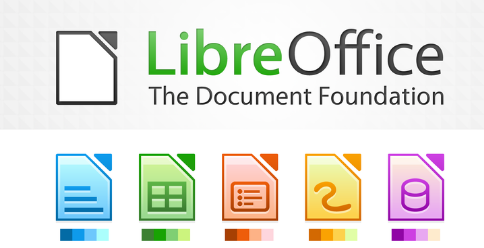 10
9
8
7
6
5
4
3
2
1
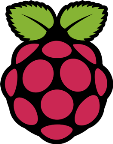 Programming
9
10
8
7
6
5
4
3
2
1
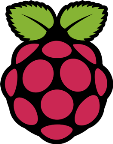 Programming
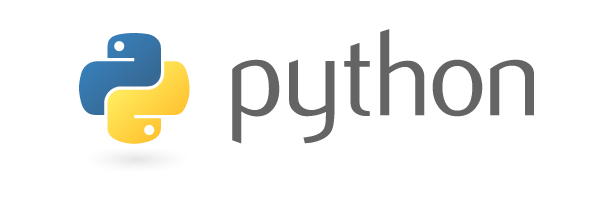 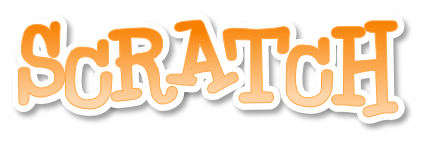 10
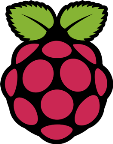 9
8
7
6
5
4
3
2
1
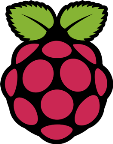 GameConsole
8
10
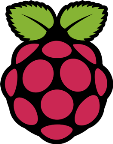 9
7
6
5
4
3
2
1
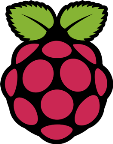 GameConsole
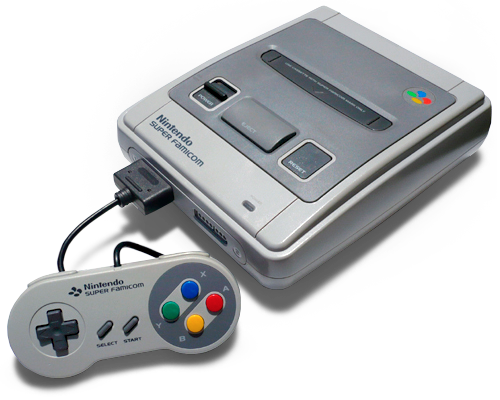 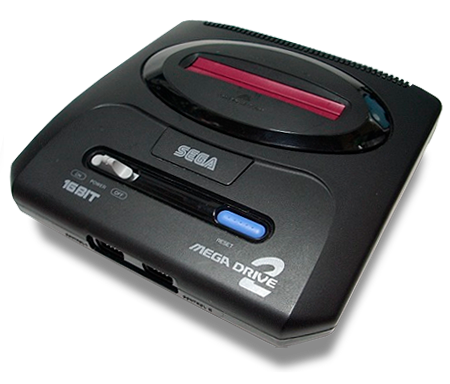 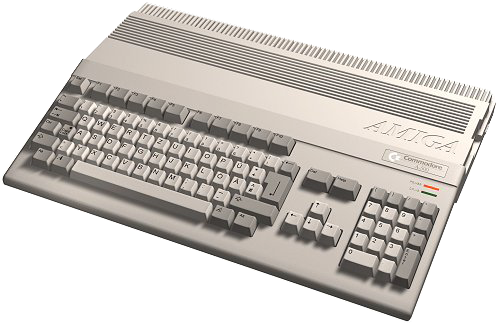 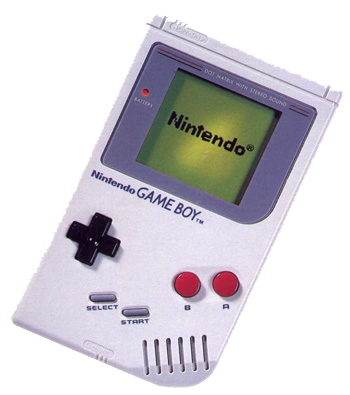 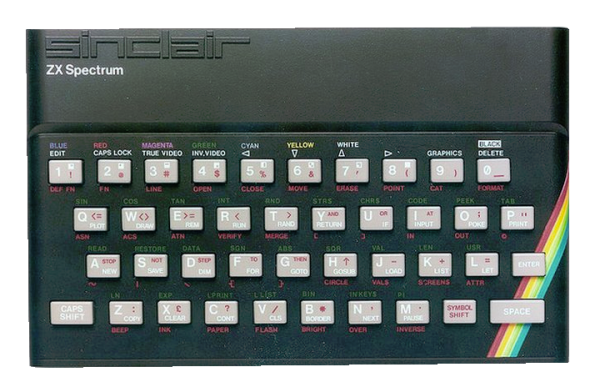 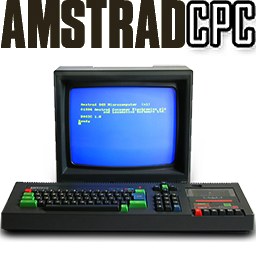 10
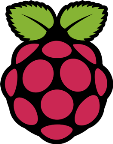 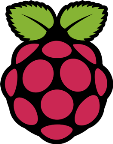 9
8
7
6
5
4
3
2
1
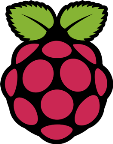 7
Web Server
10
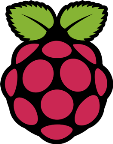 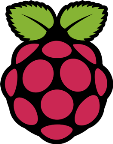 9
8
6
5
4
3
2
1
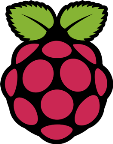 Web Server
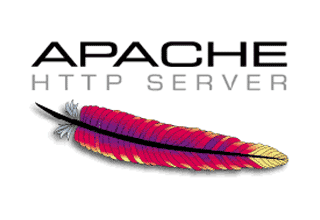 10
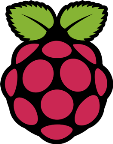 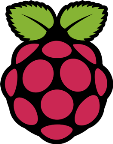 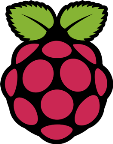 9
8
7
6
5
4
3
2
1
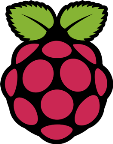 6
Tor Router
10
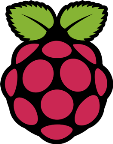 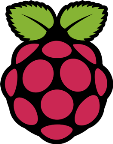 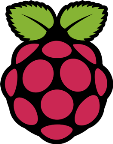 9
8
7
5
4
3
2
1
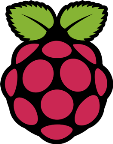 Tor Router
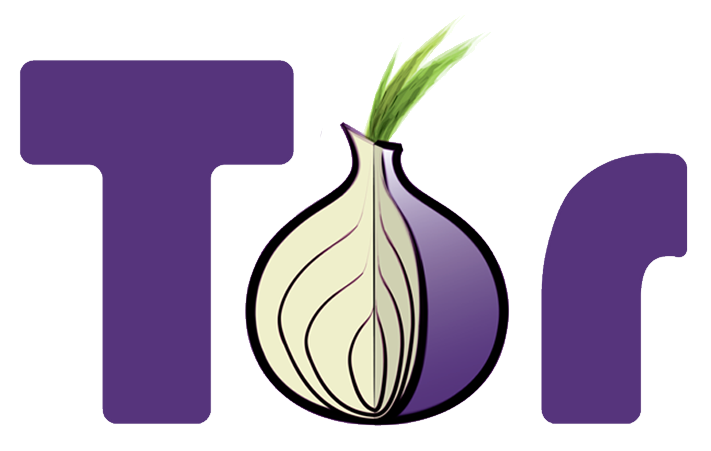 10
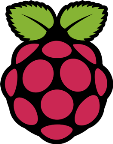 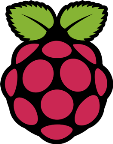 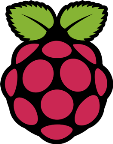 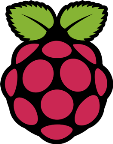 9
8
7
6
5
4
3
2
1
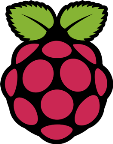 5
HTPC
10
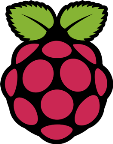 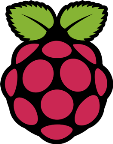 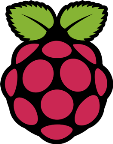 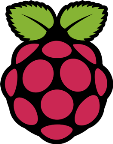 9
8
7
6
4
3
2
1
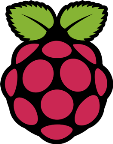 HTPC
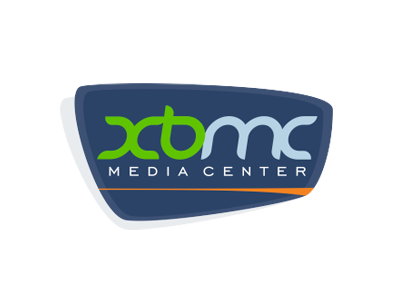 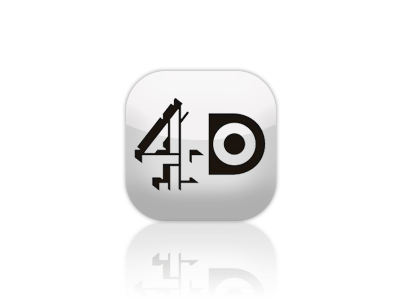 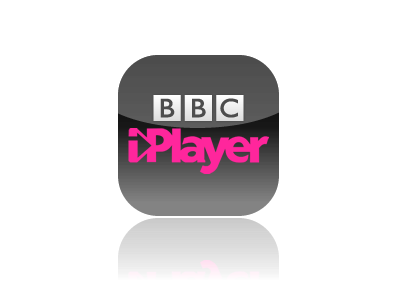 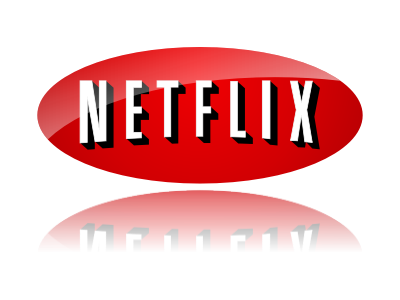 10
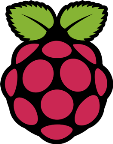 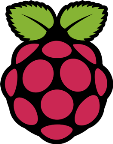 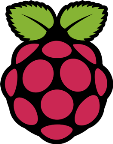 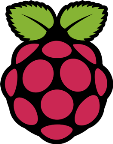 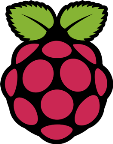 9
8
7
6
5
4
3
2
1
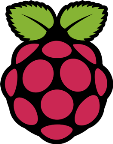 4
Bird House
10
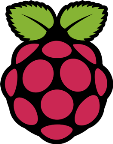 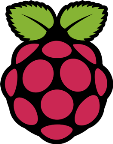 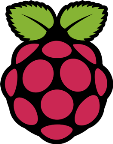 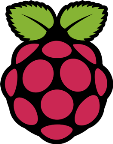 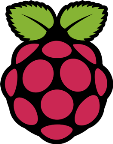 9
8
7
6
5
3
2
1
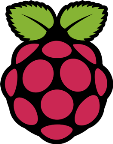 Bird House
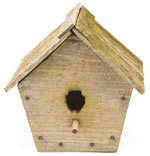 10
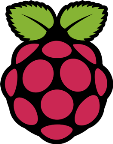 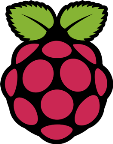 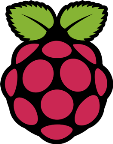 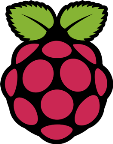 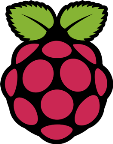 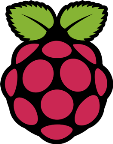 9
8
7
6
5
4
3
2
1
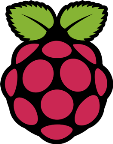 Super
Computer
3
10
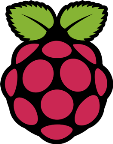 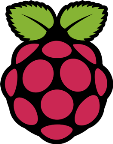 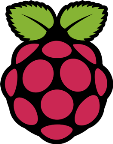 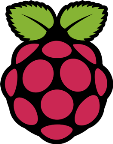 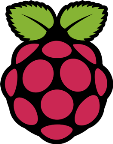 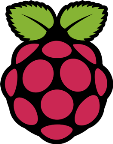 9
8
7
6
5
4
2
1
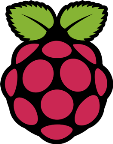 Supercomputer
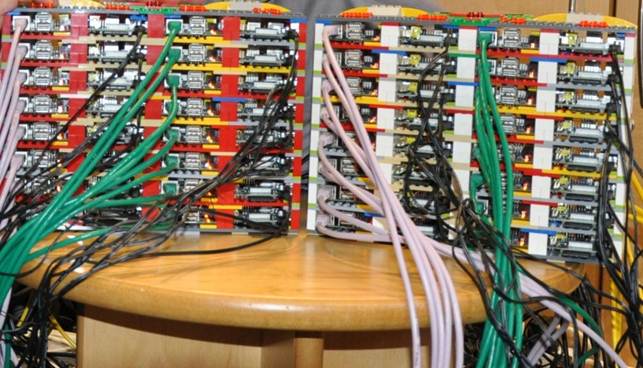 10
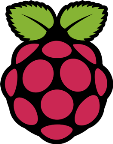 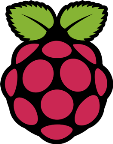 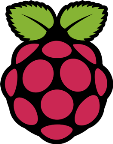 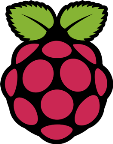 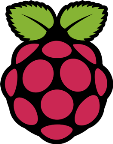 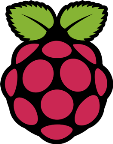 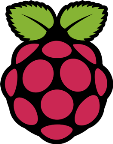 9
8
7
6
5
4
3
2
1
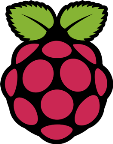 Clock
2
10
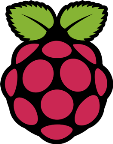 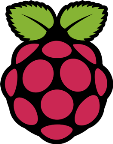 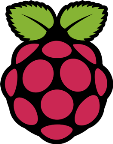 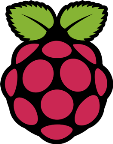 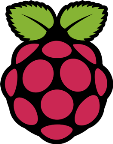 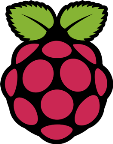 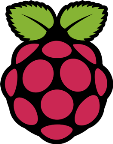 9
8
7
6
5
4
3
1
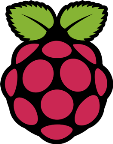 Clock
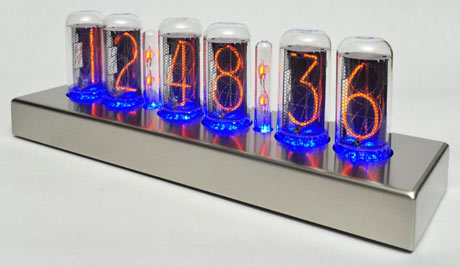 10
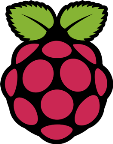 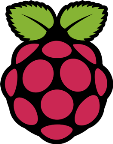 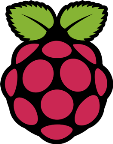 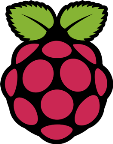 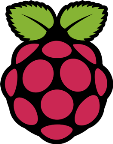 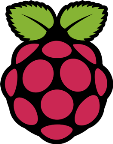 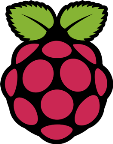 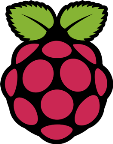 9
8
7
6
5
4
3
2
1
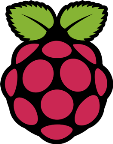 PiBot!
1
10
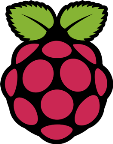 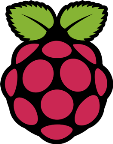 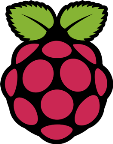 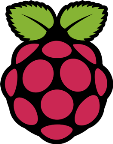 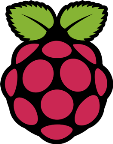 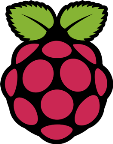 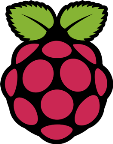 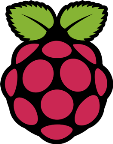 9
8
7
6
5
4
3
2
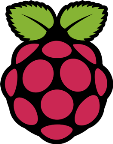 PiBot!
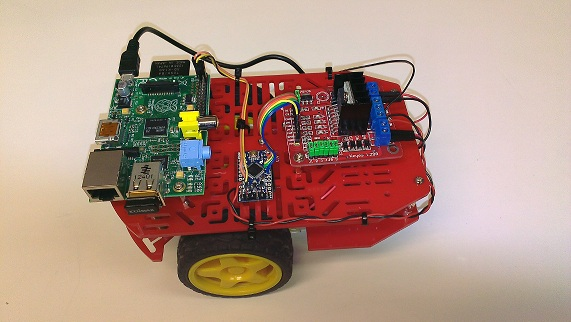 10
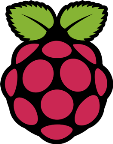 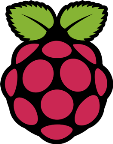 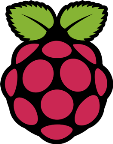 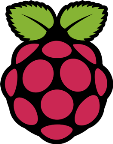 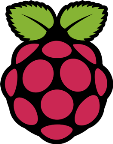 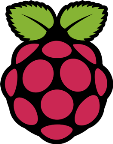 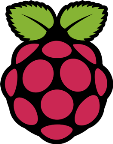 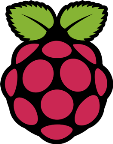 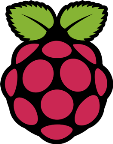 9
8
7
6
5
4
3
2
1
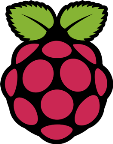 REFERENCES
www.google.com 
www.wikipedia.com
www.studymafia.org
www.pptplanet.com
Thanks